Dostupnost i cijena
Dostupnost i cijena
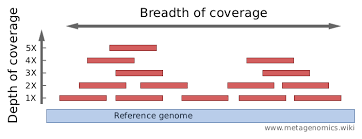 Quick biology -$1250 for human whole genome (30x)
DNA link-$849(30X)
BGI-from $600 (30X)
Dante labs- €599.00 EUR(30X)
SNVs (single-nucleotide variants) 
SV (structural variants)
CNVs (copy number variants)
prednost WGS-a nad WES-om
- regulacijske regije (promotori i pojačivaći)
+ jednostavnija priprema uzorka 
       + ispitivanje SNVs, SVs, CNVs          u kod. i nekod. regijama        + pouzdanije i ravnomjernije          pokriva sekvence       + nije potrebna upotreba PCR-a       + nema ograničenja u duljini           čitanja (nema beznačajnih           sekvenca zbog ograničavaja           čitanja)
              - nije univerzalniji (sekvencioniranje         egzoma i drugih vrsta vrlo ograničeno)
KLINIČKA VRIJEDNOST WGS-a
screening novorođenčadi za kongenitalne anomalije
mentalni poremećaji
Alzheimerova bolest